Особливості складання програми ерготерапевтичного втручання для дітей з ДЦП у педіатричній практиці
Підготували
Студенти 4 курсу
Групи  6.2278
Факультету: фіз.виховання,
спорту та туризму
Спеціальності : фізична терапія,
ерготерапія
Гусєва Ю.Р.   
Лєус Ю.С.
Дитячий церебральний параліч (ДЦП) – узагальнений термін для групи стійких не прогресуючих рухових синдромів ( гіперкінези,атаксія,парези,паралічі),часто поєднаних з психічними та мовленнєвими порушеннями, рідше – епілептичними нападами, ліквородинамічними зрушеннями,патологією слуху,зору,органів і систем, які є наслідком органічного ураження центральної нервової системи(ЦНС) в пренатальному, інтранатальному та ранньому неонатальному періоді .
    Також ДЦП трактують як поєднання порушень, які впливають на можливість людини адекватно рухатися, зберігати рівновагу і поставу.
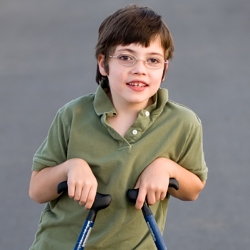 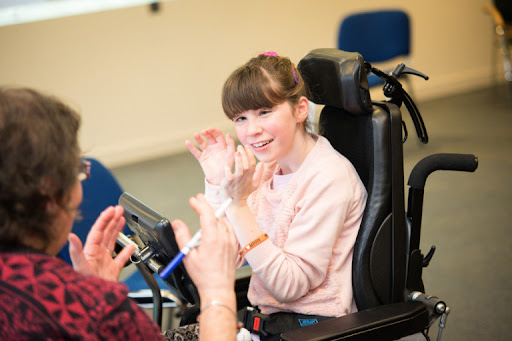 Фактори ризику і причини розвитку  ДЦП

   ДЦП виникає внаслідок ураження нервової системи дитини - внутрішньоутробного (80% випадків), або після народження (20%). Через дію різноманітних чинників відбувається ураження головного мозку дитини, зокрема, ділянок, що відповідають за рух.
До найрозповсюдженіших відносять такі фактори ризику:
 • Недоношеність і низька маса тіла новонародженої дитини;
 • Гіпоксія дитини внутрішньоутробно, під час чи зразу після народження;
 • Інфекційні ураження мозку дитини;
 • Розлади системи згортання крові дитини;
 • Пошкодження головного мозку дитини через травму чи крововилив у мозок;
 • Вірусні та інфекційні захворювання матері та плоду під час вагітності;
 • Захворювання щитоподібної залози у матері;
 • Вплив хімічних речовин та шкідливих звичок при вагітності (в тому числі, професійні 
шкідливості, куріння, вживання наркотиків);
 • Гемолітична хвороба новонародженого;
 • Генні мутації;
 • Ускладнення при вагітності та пологах (рідкісніша причина ДЦП, ніж прийнято вважати. 
До них належать від 5 до 10% випадків).
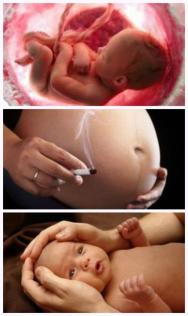 Форми ДЦП

Виділяють чотири основні форми ДЦП в залежності від порушень м’язового тонусу:
1. Спастична форма – напружені м’язи. Спастичний церебральний параліч є найбільш поширеним, і складає 80% всіх випадків. Тонус м’язів підвищений, вони постійно перебувають у стані скорочення, що ускладнює діяльність.
 2. Атактична форма – порушення рівноваги та координації. Діти з атактичною формою церебрального паралічу мають труднощі з рівновагою та координацією. Це проявляється в них проблемами при ході, а також при швидкому рухові, чи дії, що потребує концентрації та контролю (наприклад, письмо).
 3. Дискінетична форма – неконтрольована рухова діяльність. При дискінетичному ДЦП спостерігаються неконтрольовані рухи рук чи ніг; вони можуть бути як повільні та гнучкі, так і швидкі та рвучкі. Зазвичай, це створює важкість для рухової діяльності дітей, насамперед вони мають труднощі з сидінням та ходьбою. Іноді уражаються м’язи обличчя і язик, що призводить до проблем із ковтанням та мовленням. Одним із підтипів цієї форми ДЦП є дистонічний. До його проявів відноситься непостійність тонусу м’язів, коли період повного розслаблення змінюється періодом сильного напруження. Зміни можуть відбуватися як раз на кілька днів, так і декілька разів на день.
 4. Змішана форма – неможливо виділити ознаки тільки однієї форми ДЦП, що переважає більше, натомість проявляються симптоми різних типів одночасно. Найчастішим поєднанням є спастично-дискінетичний.
Також ДЦП класифікують за такими ознаками:

- За ураженими частинами тіла:   
• Геміплегія (ураження однієї половини тіла – правої або лівої).   
• Диплегія (параліч, що вражає обидві половини тіла, але більшою мірою ноги).   
• Тетраплегія (ураження рук та ніг).
- За порушеннями руху:   
• Використовується Система класифікації великих моторних функцій Gross Motor Function Classification System (GMFCS).
Відповідно до GMFCS, виділяють 5 рівнів розвитку великих моторних функцій: 
Рівень I – ходьба без обмежень; 
Рівень ІІ – ходьба з обмеженнями;
 Рівень III – ходьба з використанням ручних пристроїв для пересування; 
Рівень IV – самостійне пересування обмежене, можуть використовуватися моторизовані засоби пересування; 
Рівень V – повна залежність дитини від оточуючих – перевезення у візку/інвалідному кріслі.
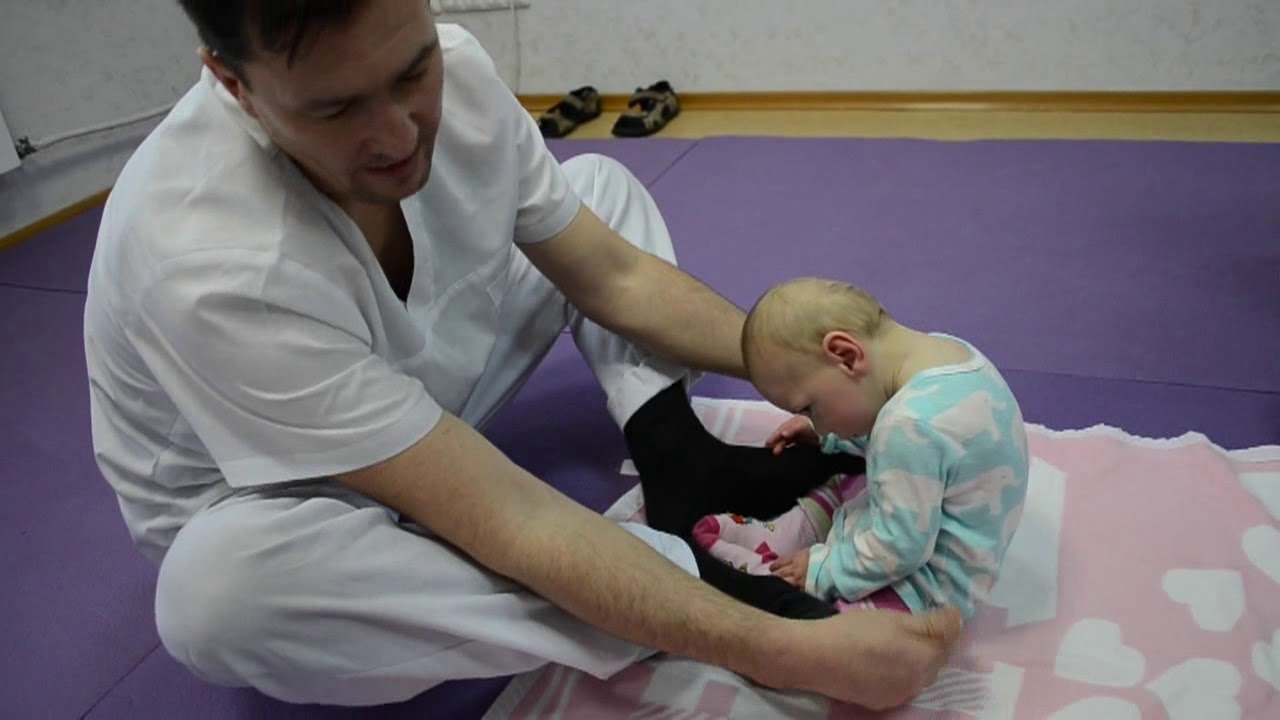 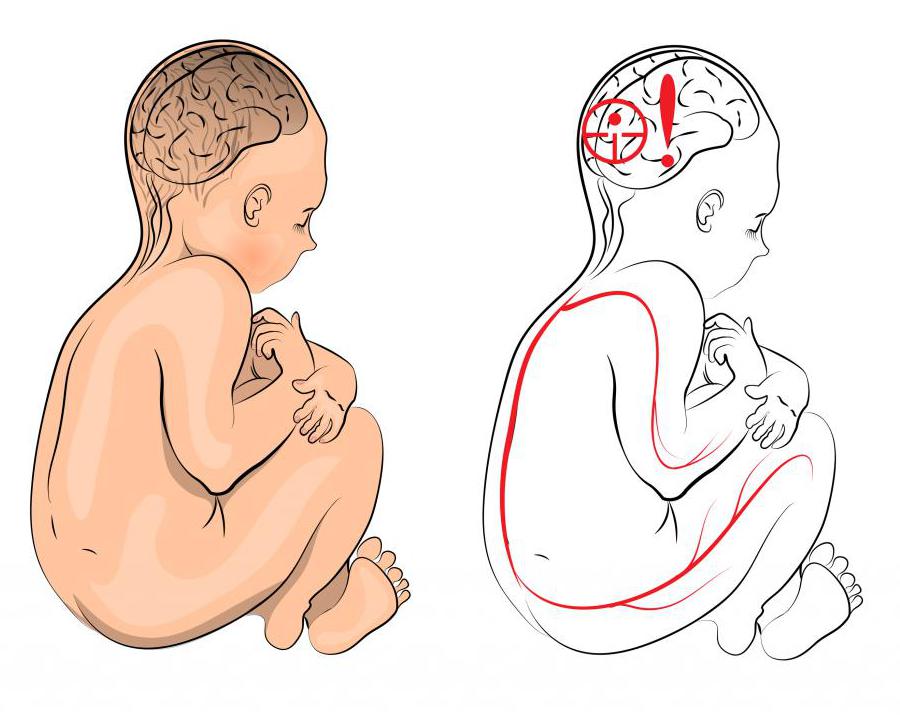 Симптоми ДЦП
Іноді симптоми ДЦП можна виявити відразу при народженні, а саме під час того, коли лікар оглядає дитину і оцінює її стан, але найчастіше діагноз встановлюють тільки у віці одного-двох років. Дитячий церебральний параліч може супроводжуватись симптомами, які дуже різняться у хворих в залежності від типу захворювання.
Головна ознака, яка може наштовхнути на думку про загрозу виникнення ДЦП, є рухові порушення, що проявляються в період розвитку дитини (особливо беруться до уваги такі важливі навички, як вміння тримати голову, перевертатись зі спини на живіт, сидіти, повзати, стояти та ходити).
Ранні ознаки розвитку ДЦП включають:
Затримка досягнення таких віх розвитку, як контроль голови, перевертання, досягання предметів рукою, сидіння без підтримки, повзання чи хода.
Утримання „дитячих” чи „примітивних” рефлексів, які нормально зникають через 3-6 місяців після народження
Переважне використання однієї руки (праворукість або ліворукість) до віку 18 місяців. Це вказує на слабкість чи патологічний м’язовий тонус однієї сторони, і може бути одним з ранніх ознак ДЦП
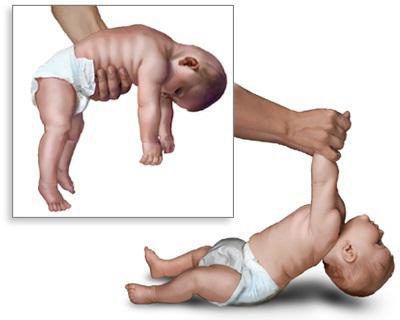 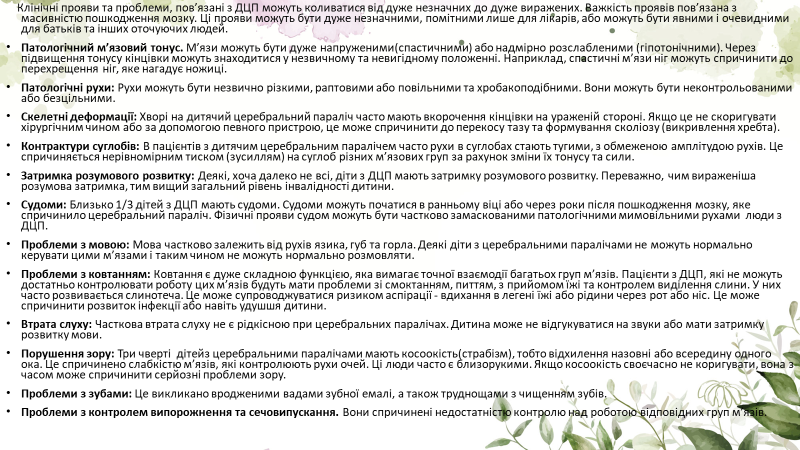 Провідним клінічним симптомом при ДЦП є спастичність, що зустрічається більш ніж у 80% випадків. Спастичність є «руховим порушенням, що є частиною синдрому ураження верхнього мотонейрону, що характеризується швидкість-залежним підвищенням м'язового тонусу і супроводжується підвищенням сухожильних рефлексів внаслідок гіперзбудливості рецепторів розтягування» (J. W. Lance 1980). 
Особливостями спастичності при ДЦП є: 
Наявність патологічних тонічних рефлексів, особливо яскраво що виявляються при зміні положення тіла, особливо при вертикалізації пацієнта; - поява патологічної синкінетичної активності при скоєнні довільних рухів;
порушення координаторних взаємодій м'язів синергістів та антагоністів; 
Підвищення загальної рефлекторної збудливості - виражений стартлрефлекс.
Наявність зазначених порушень з ранніх етапів розвитку дитини веде до формування патологічного рухового стереотипу, закріплення звичних установок кінцівок, розвитку суглобових контрактур, прогресуюче обмеження функціональних можливостей дитини. Пошкодження головного мозку при ДЦП можуть вихідно супроводжуватися когнітивними та сенсорними порушеннями, судомами.
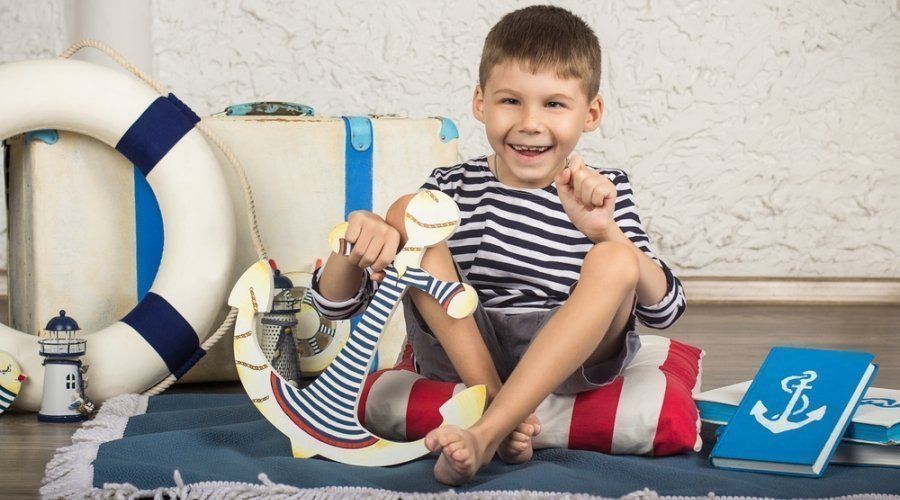 Ускладнення ДЦП 
Ускладнення формуються переважно у пізню резидуальну стадію та включають, в першу чергу, ортопедичну патологію – формування суглобово-м'язових контрактур, деформацій та укорочень кінцівок, підвивихів та вивихів суглобів, сколіозу. В результаті рухові порушення ведуть до додаткового обмеження можливості до самообслуговування дитини, складнощів отримання освіти та повноцінної соціалізації.
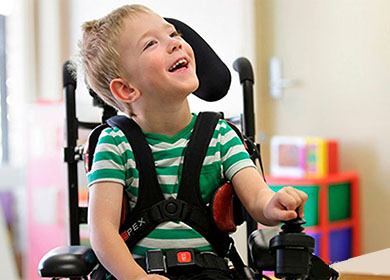 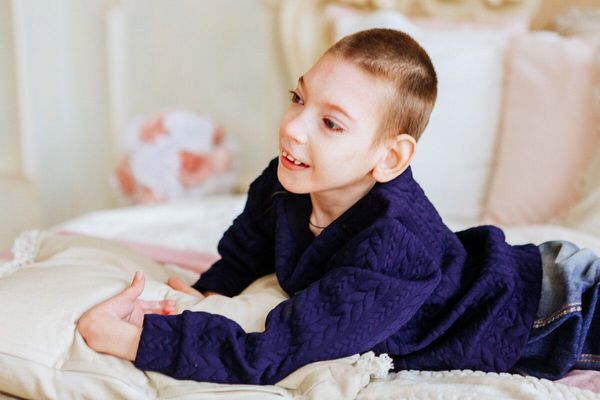 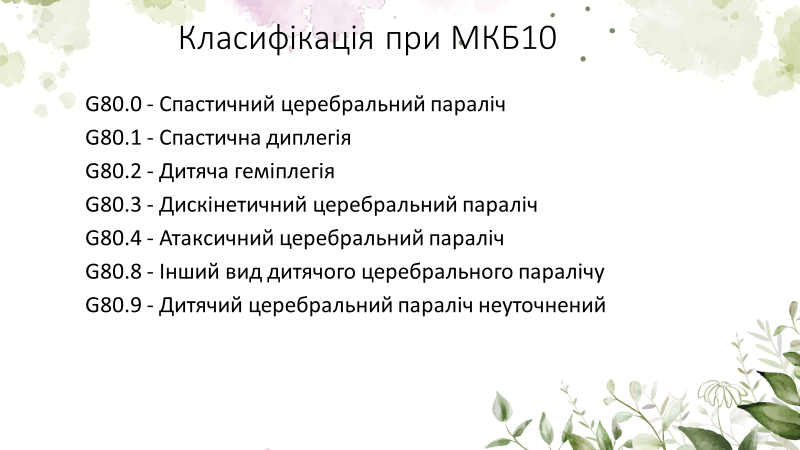 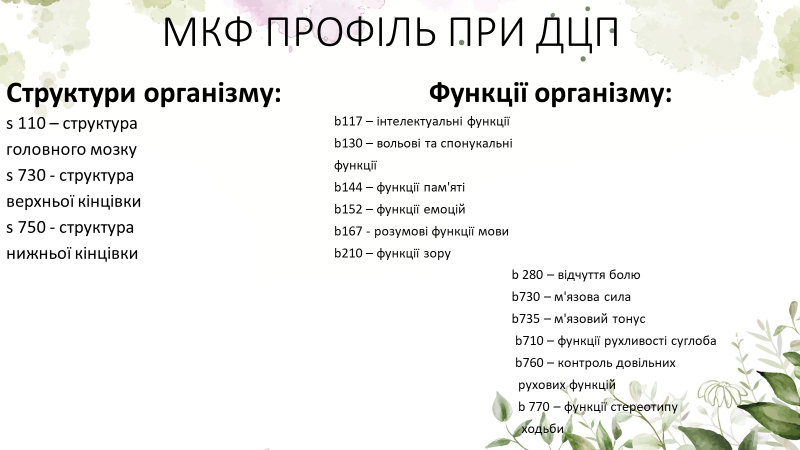 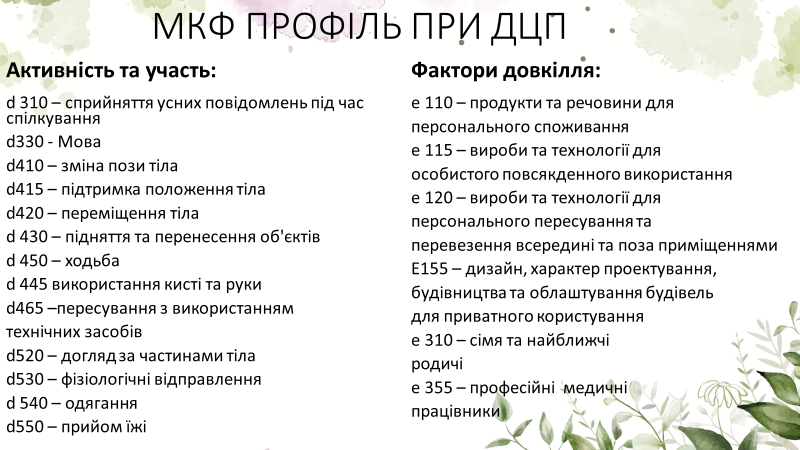 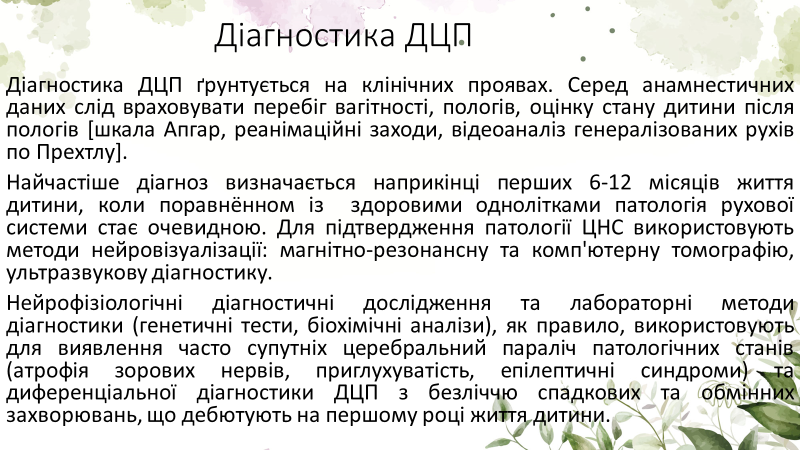 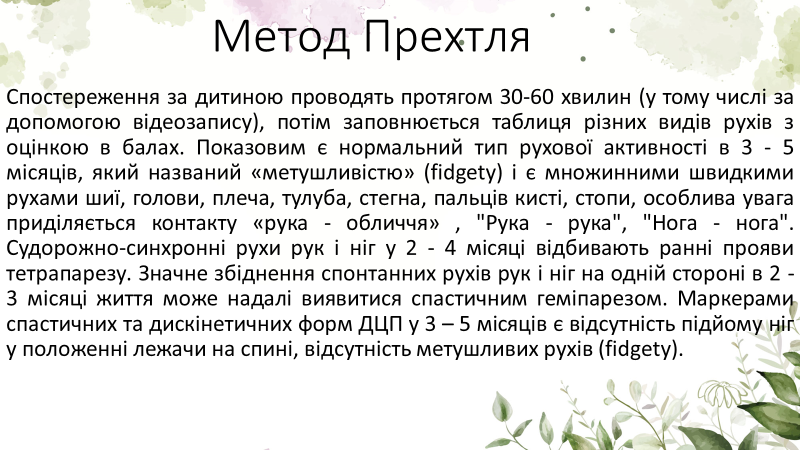 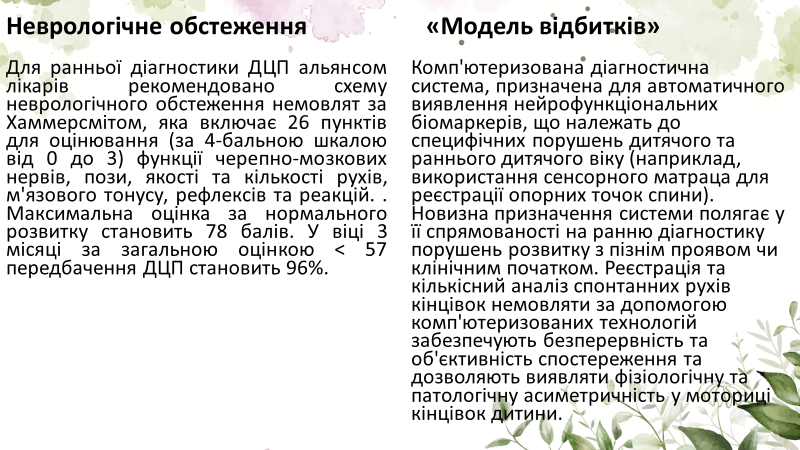 БАЛЬНА СИСТЕМА ОЦІНКИ ФУНКЦІОНАЛЬНОГО СТАНУ НИЖНІХ КІНЦІВОК У ХВОРИХ НА ДИТЯЧИЙ ЦЕРЕБРАЛЬНИЙ ПАРАЛІЧ
Неврологічний стан дитини оцінює функцію черепно-мозкових нервів, чутливість, рухову сферу. Основні неврологічні показники для оцінки стану дітей з ДЦП для оперативного лікування в умовах ортопедичного відділення – це визначення м’язового тонусу та ходи дитини, ортопедичні – визначення кутів контрактур у суглобах. При оцінці м’язового тонусу застосовували модифіковану шкалу Ашворда.
Оцінювали ступінь підвищення м’язового тонусу від 0 до 4 балів:
0 балів – відсутність підвищення м’язового тонусу;
1 бал – незначне підвищення м’язового тонусу, м’язова дистонія;
2 бала – помірне підвищення м’язового тонусу протягом більшості обсягу рухів, пасивні рухи легко здійснюються;
3 бала – значне підвищення м’язового тонусу, пасивні рухи утруднені;
4 бали – м’язова ригідність, повна відсутність рухів.
Розділена оцінка рівня рухових порушень хворих на гемі-, пара-, і тетрапарез. Ці дані знайшли відображення в другому розділі створеної таблиці „Функціональна здатність нижніх кінцівок, хода”.
При геміпарезі бали встановлювали наступним чином:
При парапарезі і тетрапарезі бали встановлювали наступним чином:
0 балів – йде самостійно;

1 бал – йде самостійно, частково навантажуючи кінцівку справа/ зліва;

2 бали – йде самостійно, частково навантажуючи кінцівку, стояти на правій/ лівій кінцівці не може;

3 бали – пересувається при допомозі палиці або милиці, майже не навантажуючи праву/ ліву кінцівку, може стояти на правому/ лівому коліні;

4 бали – права/ ліва кінцівка не опороздатна, може стояти на коліні при додатковій опорі або підтримці.
0 балів – йде самостійно;

1 бал – йде самостійно, частково навантажуючи стопи (одну стопу), час і дельность ходи обмежені;

2 бали – йде при допомозі додаткової опори, стояти на одній кінцівці не може, можливе стояння на одному коліні;

3 бали – ходити не може, стоїть при допомозі додаткової опори, може стояти тільки на обох колінах;

4 бали – кінцівки не опороздатні, можливе стояння на обох колінах при додатковій опорі.
Третьою складовою функціональної оцінки стану нижніх кінцівок у пацієнтів з ДЦП – це показник сумми кутів контрактур в сагітальній площині нижньої кінцівки. Оцінювали величину всіх кутів контрактур в сагітальній площині кульшового, колінного і гомілково-стопного суглобів також від 0 до 4 балів.
0 балів – 0° - 20°,
1 бал – 20° - 40°, 
2 бали – 40° - 60°,
3 бали – 60° - 80°, 
4 бали – більше 80°.
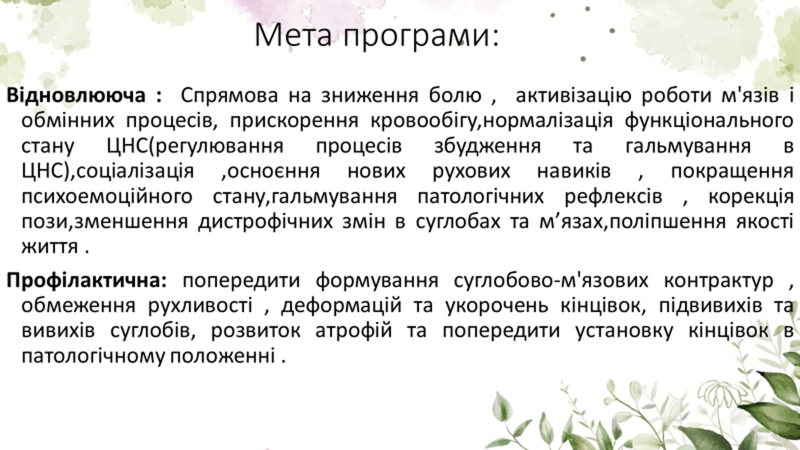 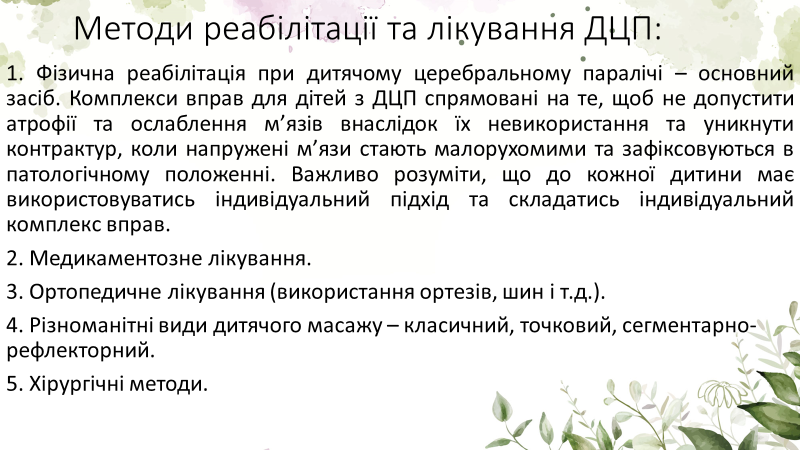 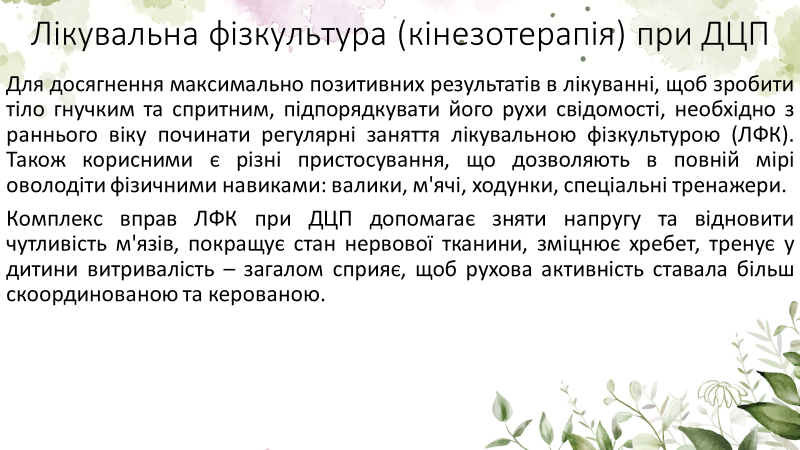 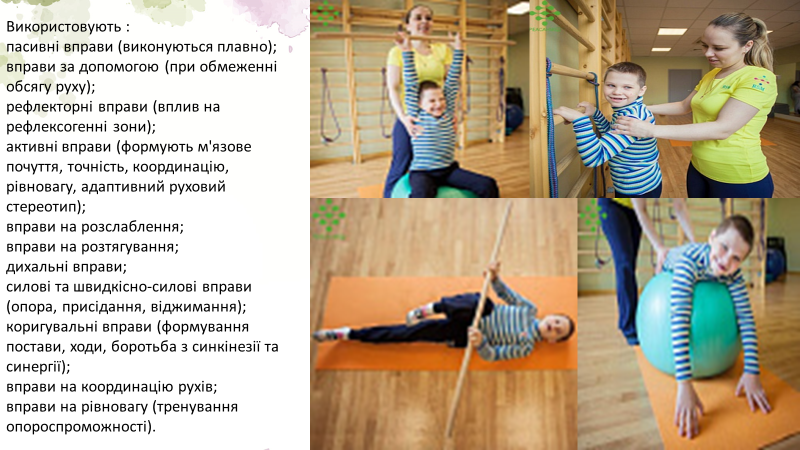 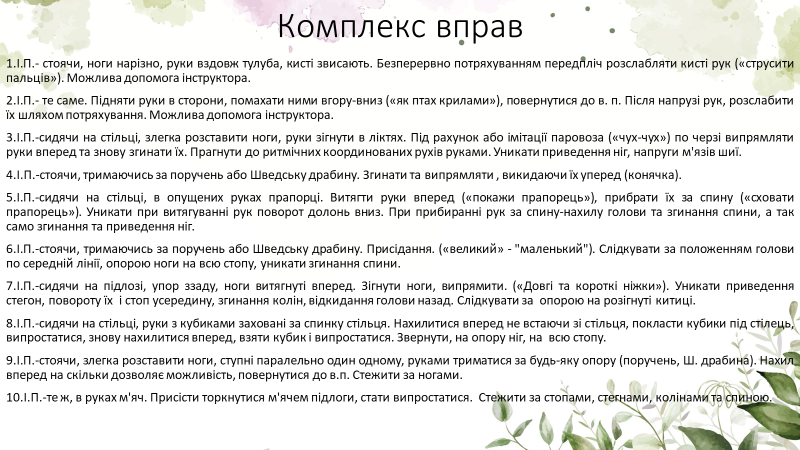 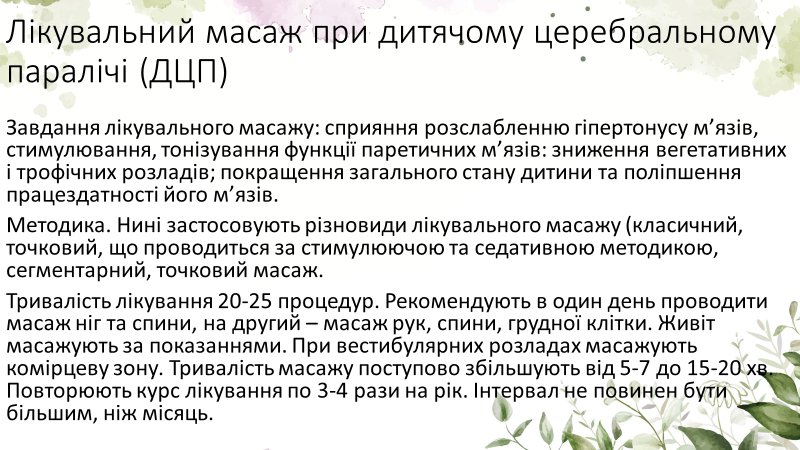 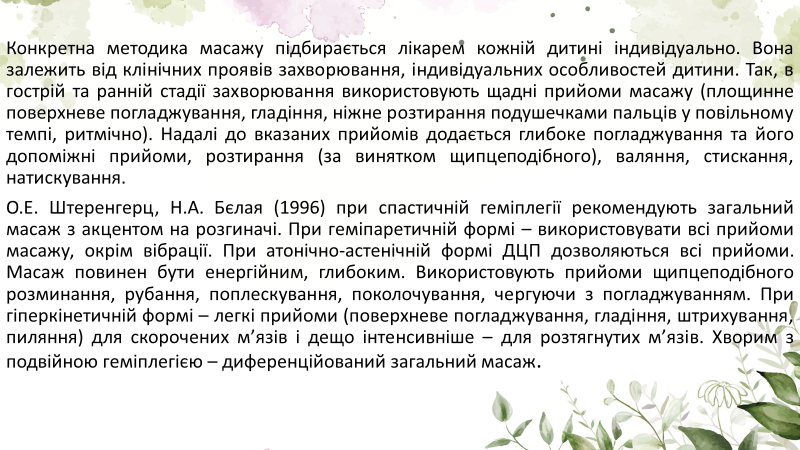 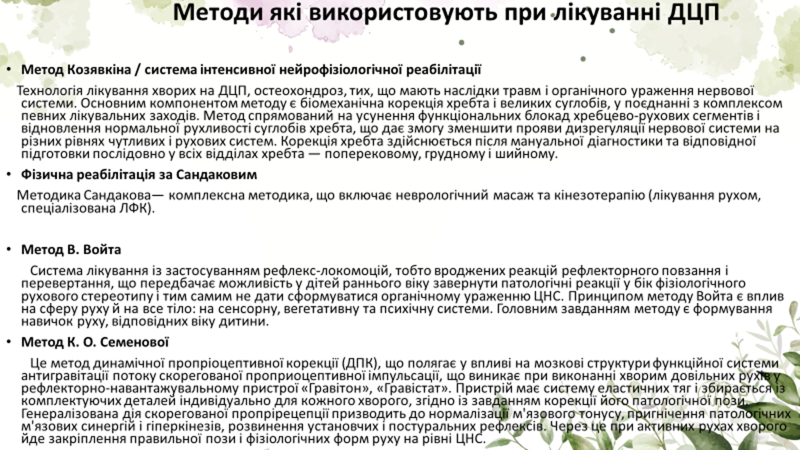 Ортезування та ортезотерапія
Відіграють важливу роль в реабілітації дітей із церебральним паралічем. Ортези, тутори, лангети  застосовуються для корекції положення суглобів, кінцівок та тіла при різних формах ДЦП та для вироблення правильних стереотипів руху. Основні принципи ортезування нижньої кінцівки при ДЦП було заявлено та одноголосно прийнято на погоджувальній конференції Міжнародного товариства протезистів та ортопедів (ISPO): 
1. виправлення та/або запобігання розвитку деформації,
2. забезпечення опори та підтримки;
3. полегшення навчання навичкам;
4. підвищення ефективності ходи.
При плануванні ортезування та призначенні ортезу необхідно досягати певного компромісу, оскільки призначений ортопедичний пристрій, покликаний виправляти деформації та покращувати ходу, може обмежити досягнутий раніше обсяг рухів та знизити ступінь рухливості. Погоджувальна конференція ISPO прийняла ортезування щодо трьох основних функціональних рівнів:
1. дитина не вміє стояти, визнаючи, що це може бути найвищим рівнем діяльності для деяких дітей (1 рівень),
2. дитина вміє стояти самостійно (2 рівень),
3. дитина вміє ходити самостійно (3 рівень).
Тутор на всю ногу із Турбокасту. Діагноз: ДЦП. Присутня розгинальна контрактура в обох колінних суглобах.
Тутори на гомілковостопний суглоб при ДЦП
Головоутримувач, поєднаний із корсетом при ДЦП, та неможливості пацієнта самостійно утримувати голову.
Тутори на гомілковостопні суглоби. Діагноз: ДЦП, спастична тетраплегія. Згинальні контрактури гомілковостопних суглобів.
RGO – це апарат на нижні кінцівки та тулуб з взаємопов'язаним кроковим тазостегновим шарніром. Це означає, що рух однієї ноги відбувається за рахунок руху іншої ноги чи тазу.
М'який СВОШ. Класичний СВОШ,  використовується для запобігання приводу контрактур у тазостегнових суглобах. 
Жорсткий СВОШ. В апараті СВОШ Scoliologic.ru (на відміну від класичного) застосовується жорсткий функціонально-коригуючий корсет. Як правило, у дітей із ДЦП формується специфічна кіфотична поза: дитина сидить зігнувшись, що призводить до сколіозів, погіршення функціонування всіх систем організму. Жорсткий СВОШ утримує і кульшові суглоби, і тіло у фізіологічно правильному положенні.
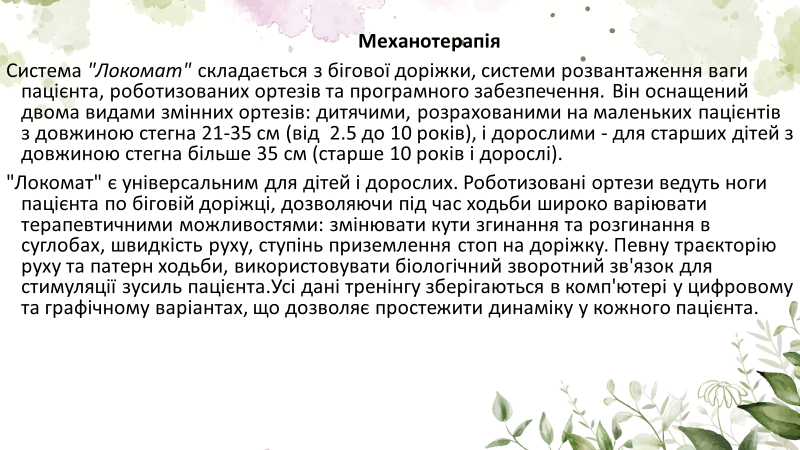 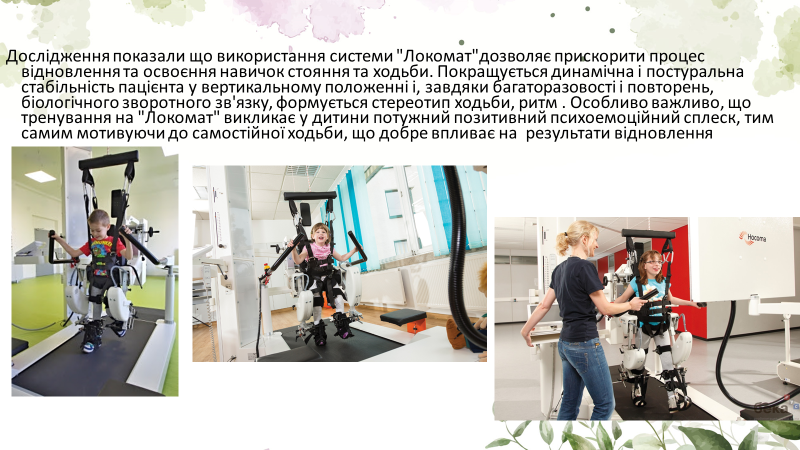 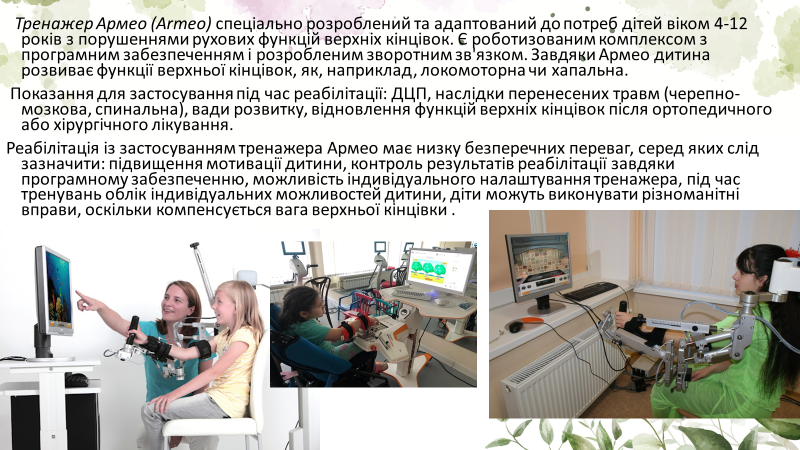 Література
Бадалян Л. О., Журба Л. Т., Тимонина О. В. Детский церебральный паралич. – Киев: Здоровье, 2005. –327 с.
 Баранов А. А. и др. Комплексная оценка двигательных функций у пациентов с детским церебральным параличом. – М.: Педиатрия, 2014. – 84 с.
 Детская неврология. Клинические рекомендации / Под. ред. В. И. Гузевой. – М.: Специальное издательство медицинских книг, 2014. – 37 с.
Клочкова Е.В. Церебральный паралич – социальный подход к реабилитации// Коррекция двигательных нарушений в комплексе реабилитации детей, больных детским церебральным параличом: материалы научн.-практ. конференции, Санкт-Петербург, 20–21 ноября 2019 года. С. 20–27.
МКФ для дітей та підлітків. URL: https://moz.gov.ua/uploads/2/11374-9898_dn_20181221_2449.pdf
Шмонин А.А. Современные алгоритмы мультидисциплинарной реабилитации пациентов с детским церебральным параличом // II конгресс «Физическая и реабилитационная медицина в педиатрии: традиции и инновации».2019. 
7. Реабилитация детей с ДЦП: обзор современных подходов в помощь реабилитационным центрам / Е.В. Семёнова, Е.В. Клочкова, А. Е. Коршикова Морозова, А.В. Трухачёва, Е.Ю. Заблоцкис. М.: Лепта Книга, 2018. 584 с.